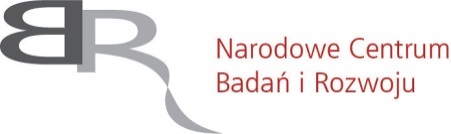 INNORAILRekomendacja zmian legislacyjnych w zakresie PZP, których wdrożenie do krajowego systemu prawnego może przyczynić się do usprawnienia procesu udzielania zamówień
Prof. Sebastian Jarzębowski
Urszula Woronowicz
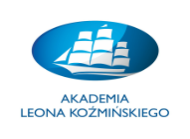 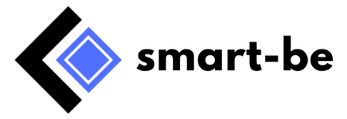 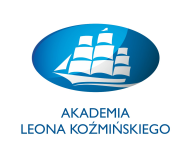 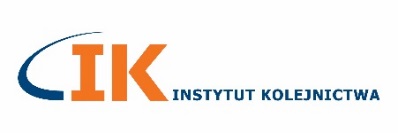 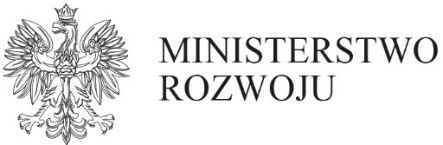 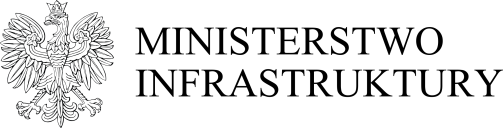 Rekomendacja zmian legislacyjnych w zakresie PZP, których wdrożenie do krajowego systemu prawnego może przyczynić się do usprawnienia procesu udzielania zamówień
Założenia
Analiza ram prawnych europejskich i polskich
Analiza doświadczeń europejskich 
Identyfikacja rozwiązań/narzędzi, które można by wprowadzić do polskiego systemu prawnego.

Analiza miała być ograniczona do lat 2014-2017 oraz uwzględniać kontekst IV Pakietu kolejowego, którego celem jest zakończenie budowy jednolitego europejskiego obszaru kolejowego w celu wspierania konkurencyjności i wzrostu gospodarczego w Europie.
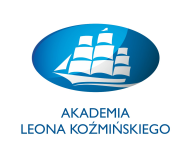 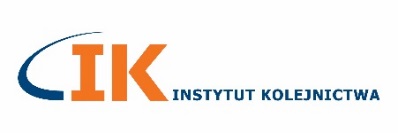 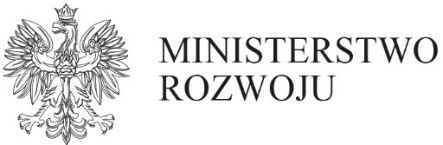 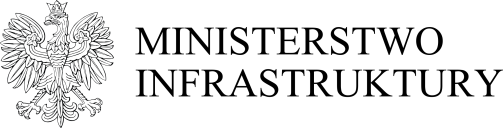 [Speaker Notes: Europejska polityka transportu kolejowego ma na celu utworzenie jednolitego obszaru kolejowego. Zapoczątkowane w 2001 r. otwieranie sektora kolejowego na konkurencję było w ciągu dziesięciu lat przedmiotem trzech pakietów i jednego przekształcenia. Czwarty pakiet, mający na celu zakończenie budowy jednolitego europejskiego obszaru kolejowego, został przyjęty w kwietniu 2016 r. (filar techniczny) i w grudniu 2016 r. (filar rynkowy).]
Rekomendacja zmian legislacyjnych w zakresie PZP, których wdrożenie do krajowego systemu prawnego może przyczynić się do usprawnienia procesu udzielania zamówień
Analiza europejska
ramy prawne

publikacje
www.ec.europa.eu
www.eib.org 
Raporty
Analizy naukowe

praktyka:
Dziennik Urzędowy Unii Europejskiej
Strony www zamawiających
Dostęp do informacji publicznej
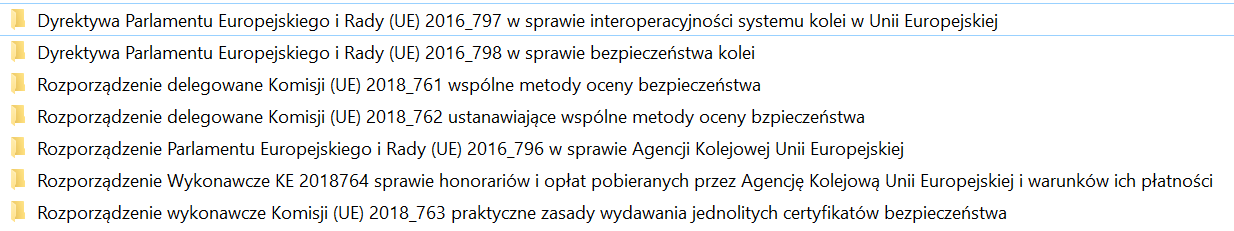 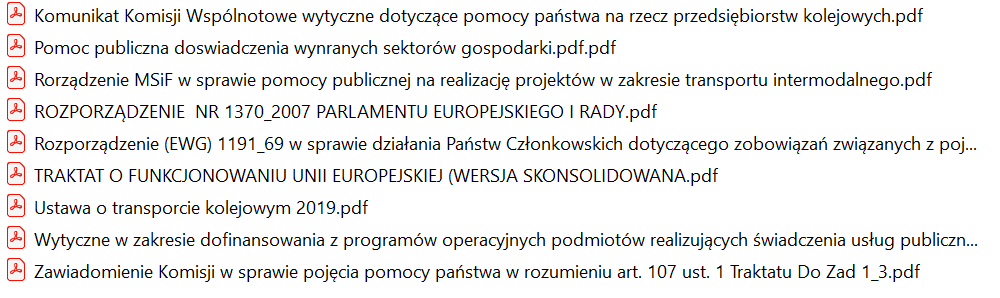 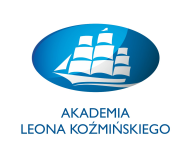 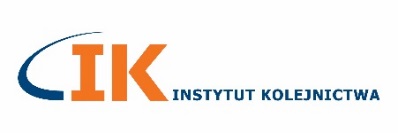 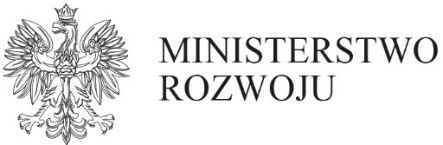 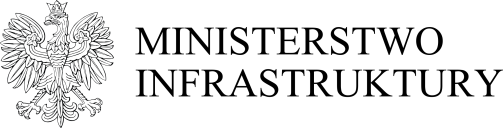 Rekomendacja zmian legislacyjnych w zakresie PZP, których wdrożenie do krajowego systemu prawnego może przyczynić się do usprawnienia procesu udzielania zamówień
Analiza europejska
Analiza obecnej sytuacji  oraz wyznaczonych przez UE celów w kontekście IV pakietu kolejowego
Celem IV pakietu jest przeprowadzenie zmian w zakresie modelowych rozwiązań zarządzania infrastrukturą kolejową, otwarcia rynku krajowych usług kolejowego transportu pasażerskiego, interoperacyjności i bezpieczeństwa systemu kolejowego oraz niektórych aspektów społecznych związanych z przenoszeniem pracowników kolejowych.

Doświadczenia i dobre praktyki europejskie
Projekt miał się oprzeć na doświadczeniach Włoskich, Niemieckich, Francuskich oraz Hiszpańskich. Opracowanie jednak uwzględnia doświadczenia również innych krajów tj. Wielka Brytania, Irlandia.

Tendencje europejskie
Analiza obszernego materiału pozwoliła na wyłapanie tendencji, zmian w sposobie udzielania zamówień na tabor kolejowy.
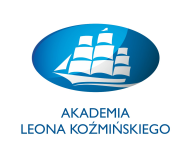 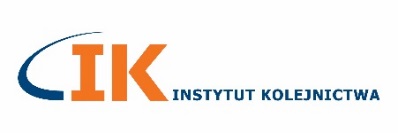 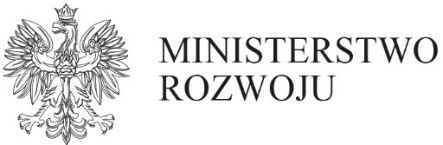 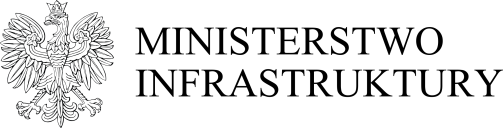 [Speaker Notes: IV Pakietu Kolejowego, w swoim założeniu ma zakończyć proces otwarcia rynku kolejowego zapoczątkowany I Pakietem Kolejowym. Wprowadza on m.in. dwie niezwykle istotne zasady:
1.	przewoźnik dopuszczony do świadczenia usług w jednym z Państw Członkowskich ma prawo realizować te usługi w całej Unii Europejskiej,
2.	realizacja publicznych usług przewozowych musi być zlecana wyłącznie w wyniku otwartego postępowania konkurencyjnego. 
Efektem realizacji tych zasad ma być wzmocnienie konkurencji na rynku pasażerskich przewozów kolejowych, wzrost jakości świadczonych usług, zachęta do zmiany preferencji rodzaju transportu z samochodowego na kolejowy, a także oszczędności środków publicznych. Mówiąc o oszczędnościach należy mieć na uwadze również oszczędności w kosztach określanych jako zewnętrzne, bo ponoszone nie przez wytwórcę produktu/usługi, ale przez społeczeństwo. Do kosztów zewnętrznych zalicza się m.in. zanieczyszczenia, hałas, wypadki. Szacuje się, że koszty zewnętrzne transportu kolejowego są 10-krotnie niższe niż transportu samochodowego.]
Rekomendacja zmian legislacyjnych w zakresie PZP, których wdrożenie do krajowego systemu prawnego może przyczynić się do usprawnienia procesu udzielania zamówień
Analiza europejska
Tendencje europejskie

klasyczne umowy na dostawy, zarówno umowy jednorazowe jak i umowy ramowe
Od kilku lat standardem staje się kupno taboru wraz z utrzymaniem, zazwyczaj na okres 15-letni. Taki model:
zdejmuje z operatora/przewoźnika obowiązek osobnego kontraktowania usług utrzymaniowych. 
stanowi to dobry czynnik motywujący dla producenta, aby dostarczyć produkt niezawodny i niewymagający dużej ilości napraw. 
Konieczność uwzględnienia usług utrzymaniowych w procesie oceny ofert oraz określenia wymagań minimalnego SLA (ang. Service Level Agreement – umowa dot. poziomu usług) w treści umowy głównej lub zawrzeć odrębną powiązaną umowę utrzymaniową. 
Pojawiają się również umowy dostawy wraz z utrzymaniem przez cały okres eksploatacji.
Leasing taboru - zarówno w Polsce jak i w większości państw europejskich leasing taboru pasażerskiego nie rozwinął się tak dobrze jak w przewozach towarowych. Model brytyjski vs. hiszpański.
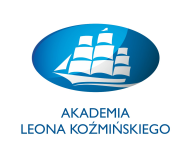 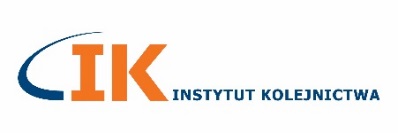 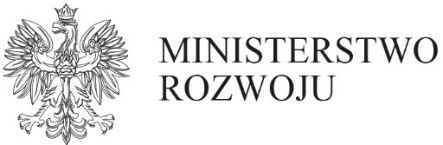 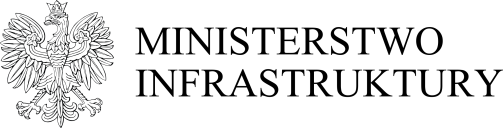 Rekomendacja zmian legislacyjnych w zakresie PZP, których wdrożenie do krajowego systemu prawnego może przyczynić się do usprawnienia procesu udzielania zamówień
Doświadczenia europejskie vs. rynek polski
Specyfika polskiego rynku. 
bardzo rozdrobniona struktura właścicielska taboru kolejowego. Utrudniona standaryzacja
Możliwość tworzenia tzw. grup zakupowych oraz wspólne przeprowadzenie postępowania o udzielenie zamówienia publicznego w wyniku, którego np. kilka województw mogłoby zawrzeć umowy na dostawy taboru. Trudnością jednak pozostają odmienne interesy poszczególnych samorządów, podkreślana odrębność bądź po prostu brak woli takiego działania.
Leasing taboru - główną przyczyna małej popularności tego rozwiązania w Polsce jest brak opłacalności tego rozwiązania. Większość zakupów taboru kolejowego jest współfinansowana ze środków Unii Europejskiej. Żadna forma komercyjnego finansowanie nie będzie bardziej korzystna z punktu widzenia kupującego od zakupu na własność z dofinansowaniem. Zmian oraz szansy na rozwój rynku pooli taborowych w Polsce możemy oczekiwać dopiero po ograniczeniu funduszy unijnych, wtedy korzystanie z taboru najmowanego, leasingowanego będzie się stawało bardziej atrakcyjnyme ekonomicznie rozwiązaniem i popularniejsze.
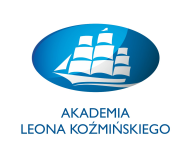 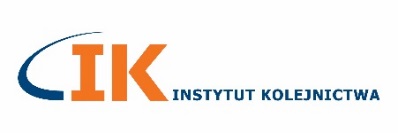 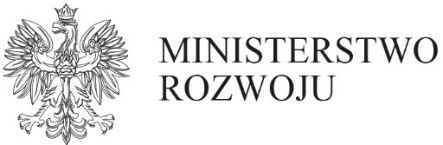 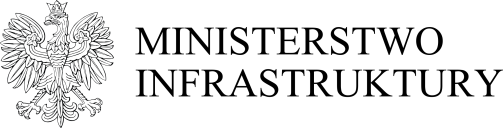 Rekomendacja zmian legislacyjnych w zakresie PZP, których wdrożenie do krajowego systemu prawnego może przyczynić się do usprawnienia procesu udzielania zamówień
Analiza rynku polskiego
ZAŁOŻENIE PROJEKTOWE: analiza lat 2014-2017. 

W ramach projektu analizie poddano:
obowiązującą ustawa Prawo zamówień publicznych - Ustawa z dnia 29 stycznia 2004 r
nowa ustawa Prawo zamówień publicznych - Ustawa z dnia 11 września 2019 r
Szesnastomiesięczny okres vacatio legis - wejście w życie z dniem 1 stycznia 2021 r
Szykowana jest nowelizacja…
Czy Nowa PZP dużo zmieniła?
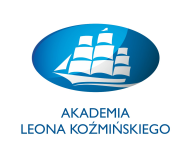 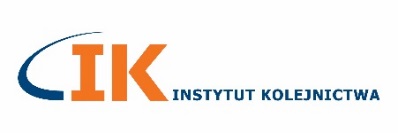 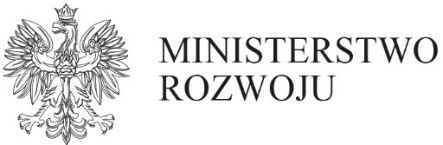 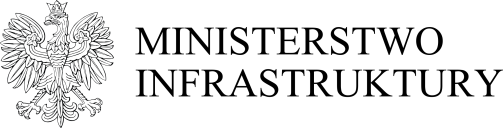 [Speaker Notes: Nowa ustawa w zakresie uproszczenia procedur proponuje:
Odrębna procedury dla zamówień poniżej progów unijnych oraz wprowadzenie procedury konkursowej dla prac twórczych. 
obligatoryjna waloryzację dla umów powyżej 12 miesięcy. + obowiązkową waloryzację, gdy podpisanie umowy następuje po upływie 180 dni od dnia upływu terminu składania ofert.
obowiązek przeprowadzenia analizy funkcjonalnej w celu lepszego określenia potrzeb – w efekcie opisy przedmiotu zamówienia powinny stać się bardziej dopracowane. 
kar umownych – każda umowa będzie musiała zawierać ich limit. 
nakłada na strony postępowania obowiązek współdziałania w procesie realizacji kontraktu – a w razie sporu przewiduje procedurę koncyliacyjną.]
Rekomendacja zmian legislacyjnych w zakresie PZP, których wdrożenie do krajowego systemu prawnego może przyczynić się do usprawnienia procesu udzielania zamówień
Analiza rynku polskiego
Przeanalizowano wybrane polskie postępowania organizowane w latach 2012-2020. 
Zidentyfikowano i sprawdzono ponad 20 postępowań zakupowych, 
Dla wybranych postępowań przygotowano szczegółowe opracowania wskazujące przedmiot zamówienia, określone przez zamawiającego warunki udziału w postępowaniu, kryteria oceny ofert oraz uzyskane w toku postępowania ceny. 
Analizie poddano również odwołania, a także pytania wykonawców do specyfikacji istotnych warunków zamówienia 
Zebrano główne problemy, które potencjalnie mogły wpłynąć na efekt zakupowy, przewlekłość postępowania lub małą konkurencyjność (mała ilość ofert lub ich brak).
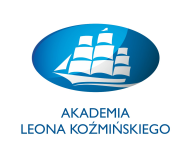 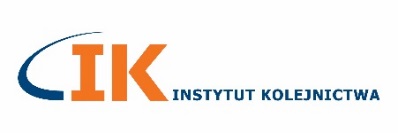 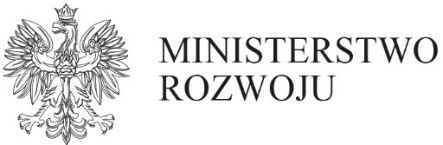 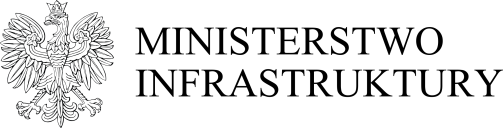 [Speaker Notes: Aby analiza miała większą wartość w opracowaniu uwzględniono również najnowsze postępowania z lat 2018 -2020
Jak wybrano postepowania? wartość oraz sposób prowadzenia zakupu - istotne.]
Rekomendacja zmian legislacyjnych w zakresie PZP, których wdrożenie do krajowego systemu prawnego może przyczynić się do usprawnienia procesu udzielania zamówień
Analiza rynku polskiego
WNIOSKI
długi okres prowadzenia postępowania przez zamawiających
	kilkanaście miesięcy
mała konkurencyjność w postępowaniach
	1-2 oferty
unieważnianie postępowań z uwagi na brak ważnych ofert
	Brak ofert w ogóle lub brak ważnych ofert 
niska efektywność przetargowa 
	przekroczenia przez wygrywającą ofertę budżetu jaki zamawiający mógł przeznaczyć na finansowanie zakupu, w 	efekcie prowadziło to do konieczności unieważnienia postępowania i ponownego jego przeprowadzenia
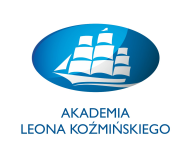 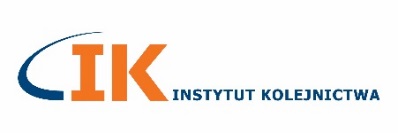 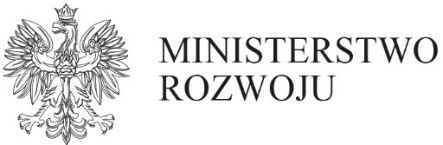 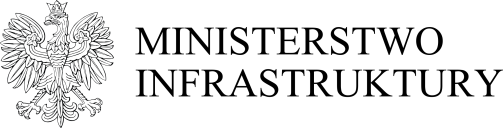 Rekomendacja zmian legislacyjnych w zakresie PZP, których wdrożenie do krajowego systemu prawnego może przyczynić się do usprawnienia procesu udzielania zamówień
Analiza rynku polskiego
Problem tkwi w przepisach ustawy Prawo zamówień publicznych, czy w praktyce ich stosowania?

 liczne pytania do SIWZ oraz odwołania
wykonawcy próbują skłonić zamawiającego do ukształtowania warunków udziału w postępowaniu oraz opisu przedmiotu zamówienia w sposób adekwatny i proporcjonalny, mając na uwadze realia rynkowe oraz równowagę stosunku prawnego łączącego wykonawcę z zamawiającym. 
Umowy przenoszące całe ryzyko kontraktowe na wykonawców 
Korzystanie ze znanych wzorców, wybierają rozwiązania proste, aby nie ryzykować zastosowania nowych, nieznanych instrumentów, dozwolonych przepisami prawa zamówień publicznych (taką rutyną może być umieszczanie terminu gwarancji jako kryterium oceny ofert, zamiast odnosić się do koszów eksploatacji pojazdu, czy dodatkowych walorów użytkowych, jakościowych przedmiotu dostawy).
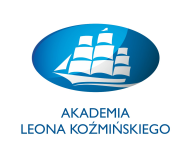 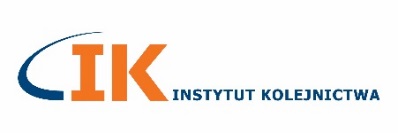 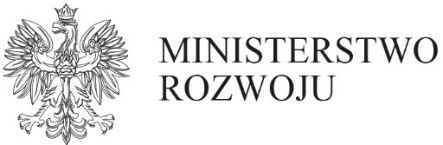 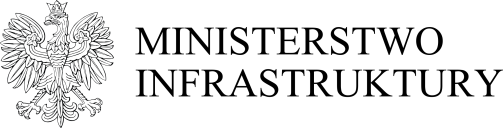 [Speaker Notes: Ostrożność zamawiających, połączona z pewną niechęcią do nowych rozwiązań, a także brakiem postrzegania systemu zamówień publicznych w szerszej perspektywie, uwzględniającej również interesy ekonomiczne wykonawców, prowadzi do utrzymania status quo, niestety bez wielkich innowacji i lepszych rozwiązań.”
Efektem jest:  brak ofert lub ich mała ilość i wysokie ceny ofertowe, gdyż wykonawcy przeniesione na nich ryzyko związane z wykonaniem zamówienia oraz specyficznymi potrzebami zamawiającego, jak również potencjalnymi karami umownymi, wkalkulowują w ceny składanych ofert]
Rekomendacja zmian legislacyjnych w zakresie PZP, których wdrożenie do krajowego systemu prawnego może przyczynić się do usprawnienia procesu udzielania zamówień
Analiza rynku polskiego
Ustawa PZP zawiera w swoich regulacjach instrumenty, które właściwie wykorzystane mogą podnieść poziom efektywności udzielanego zamówienia publicznego
 
dialog techniczny - jego zastosowanie mogłoby znacząco wpłynąć na efektywność udzielanych zamówień publicznych oraz skrócić czas postępowań zakupowych. Zastosowanie dialogu technicznego pozytywnie wpływa na:
rozszerzenie konkurencji, 
umożliwia wcześniejszą identyfikację barier mogących ograniczać dostęp wykonawców do zamówień publicznych,
pozwala na skonfrontowanie potrzeb zamawiającego z możliwościami producentów/wykonawców. 
tryby negocjacyjne - ze względu na jego wieloetapowość i co się z tym wiąże potencjalnie dłuższy czas prowadzenia procedury niż w przetargu nieograniczonym. Tryb negocjacyjne daje możliwość:
weryfikacji swoich potrzeb z realiami rynkowymi.
Przedyskutowania zapisów umownych
 zmiany specyfikacji w ramach postępowania
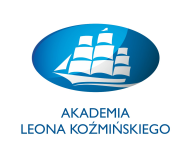 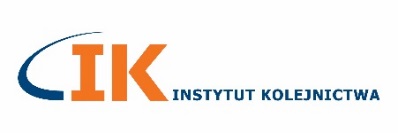 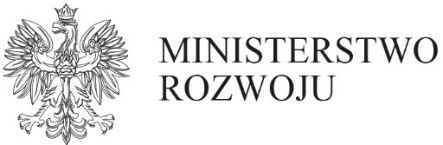 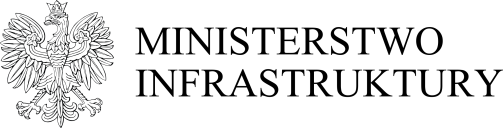 [Speaker Notes: Ostrożność zamawiających, połączona z pewną niechęcią do nowych rozwiązań, a także brakiem postrzegania systemu zamówień publicznych w szerszej perspektywie, uwzględniającej również interesy ekonomiczne wykonawców, prowadzi do utrzymania status quo, niestety bez wielkich innowacji i lepszych rozwiązań.”
Efektem jest:  brak ofert lub ich mała ilość i wysokie ceny ofertowe, gdyż wykonawcy przeniesione na nich ryzyko związane z wykonaniem zamówienia oraz specyficznymi potrzebami zamawiającego, jak również potencjalnymi karami umownymi, wkalkulowują w ceny składanych ofert]
Rekomendacja zmian legislacyjnych w zakresie PZP, których wdrożenie do krajowego systemu prawnego może przyczynić się do usprawnienia procesu udzielania zamówień
Analiza rynku polskiego
Problem „złego prawa” (?)
Obecnie obowiązujący system zamówień publicznych
 nie jest doskonały
zawiera instrumenty pozwalające na efektywne i sprawne udzielanie zamówień publicznych w zakresie zakupu taboru kolejowego. 

Gdzie tkwi problem?
praktyka stosowania prawa
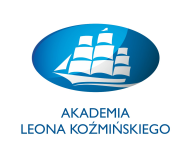 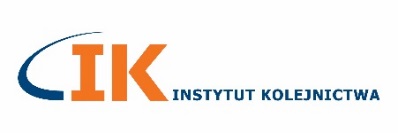 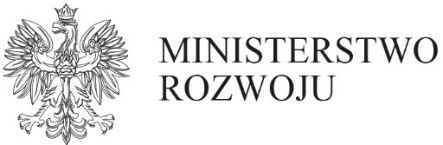 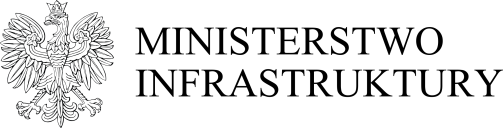 [Speaker Notes: Ostrożność zamawiających, połączona z pewną niechęcią do nowych rozwiązań, a także brakiem postrzegania systemu zamówień publicznych w szerszej perspektywie, uwzględniającej również interesy ekonomiczne wykonawców, prowadzi do utrzymania status quo, niestety bez wielkich innowacji i lepszych rozwiązań.”
Efektem jest:  brak ofert lub ich mała ilość i wysokie ceny ofertowe, gdyż wykonawcy przeniesione na nich ryzyko związane z wykonaniem zamówienia oraz specyficznymi potrzebami zamawiającego, jak również potencjalnymi karami umownymi, wkalkulowują w ceny składanych ofert]
Rekomendacja zmian legislacyjnych w zakresie PZP, których wdrożenie do krajowego systemu prawnego może przyczynić się do usprawnienia procesu udzielania zamówień
Rekomendacje zmian
Wybór trybu
Ustawowe ograniczenie dostępu do trybu przetargu nieograniczonego tylko dla zamówień prostych, powtarzalnych, a dla zamówień skomplikowanych takich jak zakup taboru kolejowego wymuszałaby zastosowanie trybów zakładających prowadzenie negocjacji z wykonawcami
Spotkanie z potencjalnymi wykonawcami
Obowiązek przeprowadzić spotkania z potencjalnymi wykonawcami przed wszczęciem postępowania, których celem byłoby przygotowanie przyszłego postępowania zakupowego. Podczas takich spotkań zamawiający mógłby konsultować swoje potrzeby i oczekiwania, zaś wykonawcy przedstawialiby swoje pomysły na sposób realizacji przedmiotu zamówienia, dostępne technologie, innowacyjne rozwiązania.
obowiązek stosowania wstępnych konsultacji rynkowych, a przed wejściem w życie Nowej PZP, dialogu technicznego
obowiązek dla zamawiających konsultowania zapisów SIWZ lub umowy z potencjalnymi wykonawcami w ramach spotkania z wykonawcami, zarówno w przetargu nieograniczonym, jak  również w pozostałych trybach.
PZP przewiduje możliwość zwoływania zebrań wszystkich wykonawców w toku postępowania zakupowego w celu wyjaśnienia wątpliwości dotyczących treści SIWZ (art. 38 ust. 3 PZP). Taka sama możliwość jest przewidziana w Nowej PZP (art. 136 Nowej PZP).
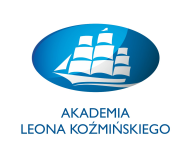 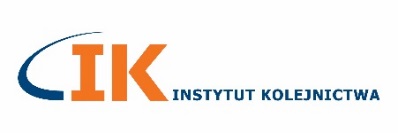 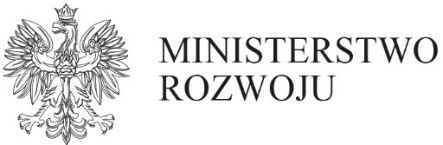 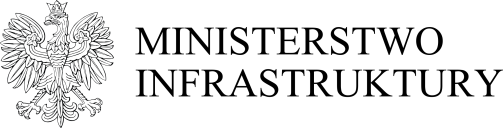 Rekomendacja zmian legislacyjnych w zakresie PZP, których wdrożenie do krajowego systemu prawnego może przyczynić się do usprawnienia procesu udzielania zamówień
Rekomendacje zmian
Wykorzystanie wiedzy eksperckiej
Przygotowanie opisu przedmiotu zamówienia z udziałem zewnętrznych ekspertów. ekspertów, organizacji branżowych, czy jednostek naukowowo – badawczych
Udział w komisjach przetargowych osób mających wiedzę dotycząca przedmiotu zamówienia
Udział w rozstrzyganiu odwołań przez osoby mające wiedzę merytoryczną. 
Znaki towarowe „lub równoważne” – podzespoły , techniczne rozwiązania systemów – 
Negocjacje umów
Sposób wyliczania kwoty zabezpieczenia należytego wykonania umowy. Cena brutto, dla niektórych wykonawców jest równa cenie netto. Podmioty zagraniczne zatem są zobowiązane do wniesienia zabezpieczenia w niższej kwocie, niższej o wartość podatku.
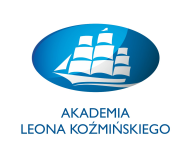 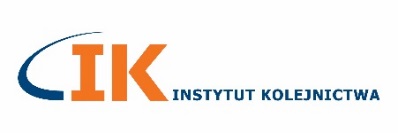 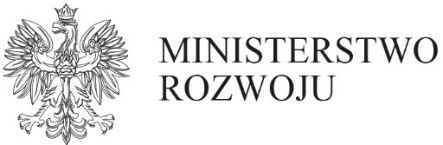 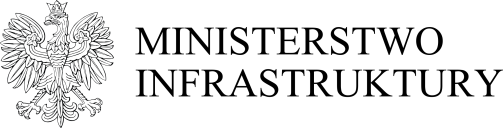 Rekomendacja zmian legislacyjnych w zakresie PZP, których wdrożenie do krajowego systemu prawnego może przyczynić się do usprawnienia procesu udzielania zamówień
Podsumowanie
Czy zmiany legislacyjne są lekiem na wszystko?
Istniejące narzędzia
Interpretacja obowiązującego prawa
Dobre praktyki 
Edukacja
Instytucje wspierające
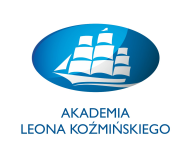 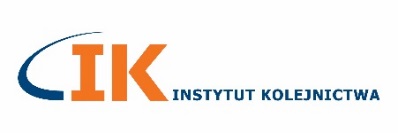 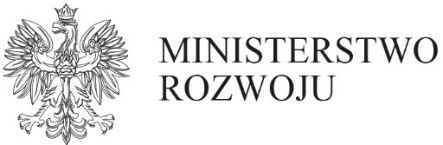 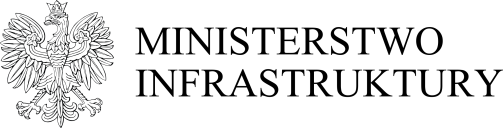 [Speaker Notes: Analizując odwołania/pytania do SIWZ czuć że brakuje dialogu pomiędzy Zamawiajacym a dostawcami i jest to jednym z głównym problemów]
DZIĘKUJĘ ZA UWAGĘ


Urszula Woronowicz
      604 -909-139
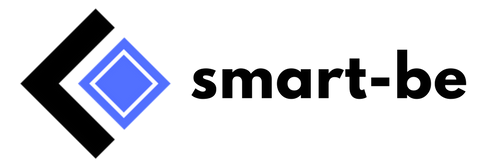 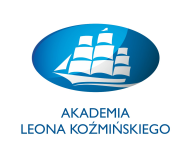 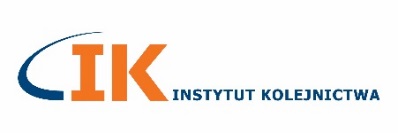 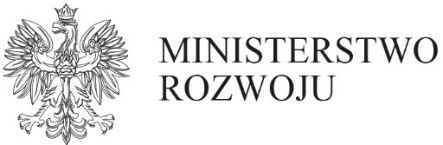 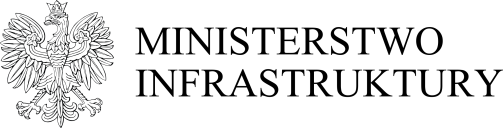